Symposium Huisartsen Vereniging Regio Herentals (HVRH)
Ethiek & Economie
DEMENTIE – Het kruispunt van zorg en wetenschap
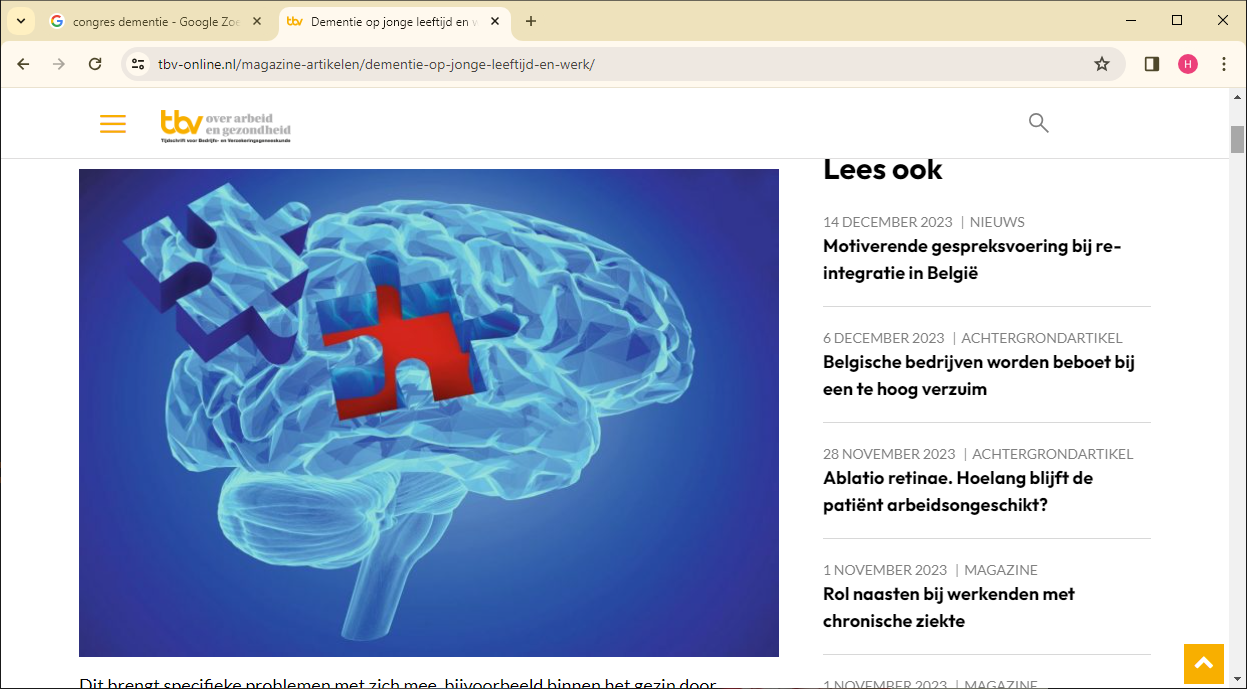 Zaterdag 15 juni 2024 
8:30u – 13uAldhem hotel – Grobbendonk

Accreditering aangevraagd

Inschrijving 40 euro, 
integraal voor vzw Alzheimer Liga
Rekening nr BE02 6455 1020 1140 van HVRH vzw, met de vermelding ‘E&E 2024’ en uw naam.
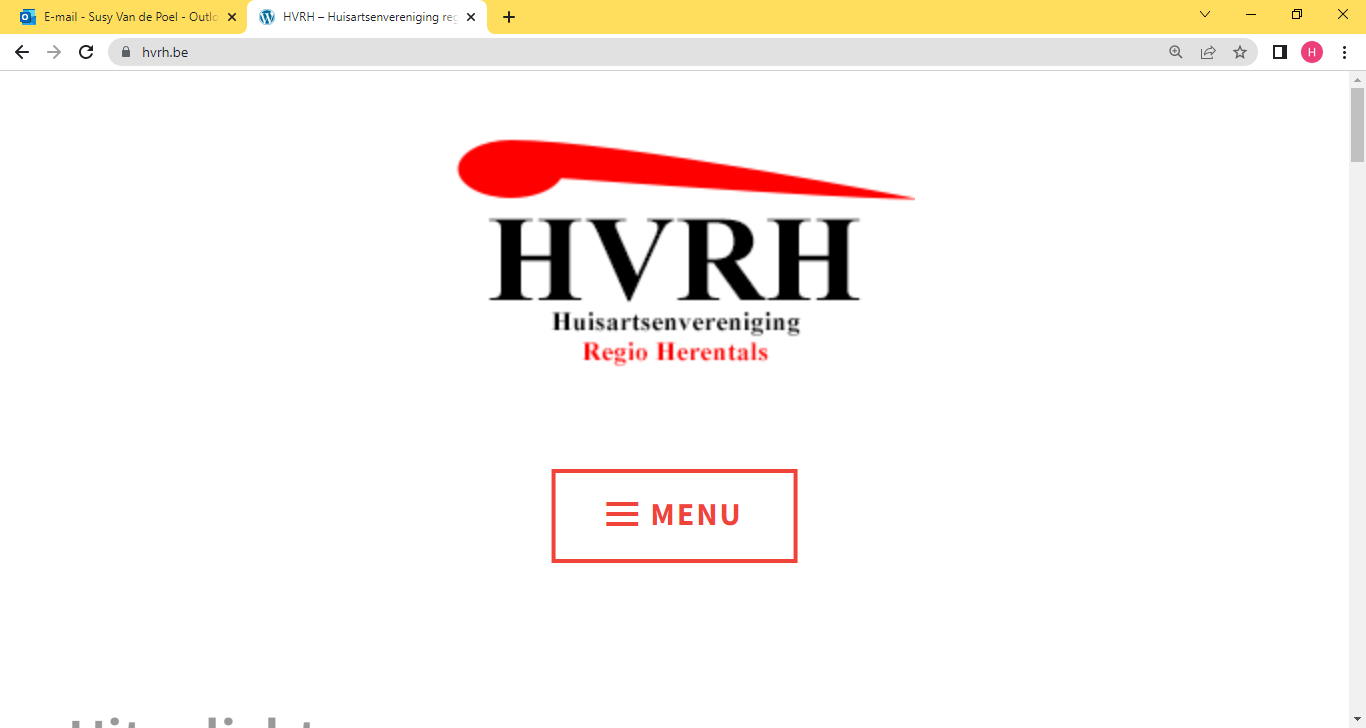 De patiënt met dementie: een overzicht met blik op de toekomst 
Dr. Luc Tritsmans
Voormalig Teamleider Ontwikkeling Geneesmiddelen tegen Dementie
Vrijwilliger Alzheimer liga
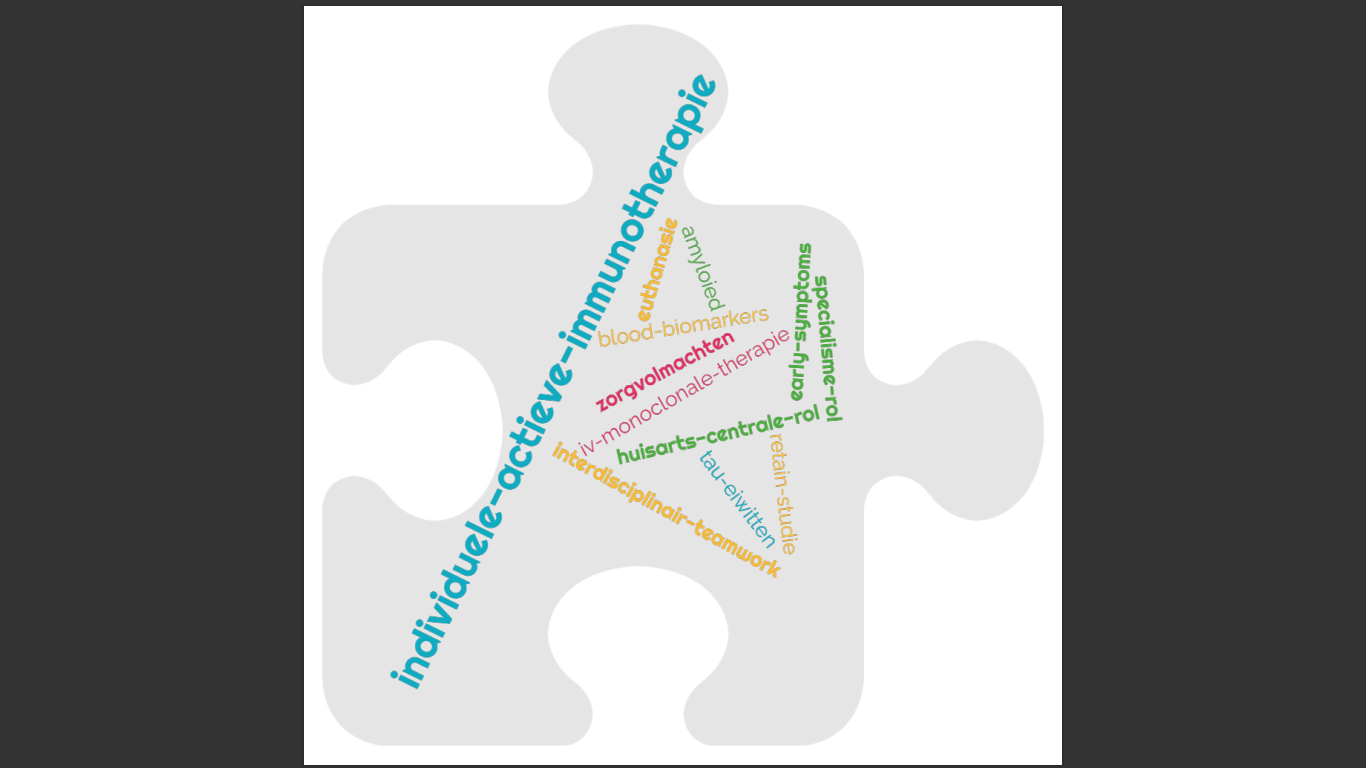 Ziekte van Alzheimer: diagnostiek en behandeling – fictie of werkelijkheid? De research van morgen 
Lennert Steukers DVM, PhD
Neuroscience Clinical Development J&J
Katrin Haeverans
Neuroscience Clinical Development J&J
De ontwikkeling van ‘disease modifying drugs’ in Alzheimer Disease. Een verhaal van hoop 
Gerard Griffioen, PhD
CSO Drug Discovery reMYND
Besluitvorming bij dementie:
Zorgvolmacht, bewindvoering & levenseinde 
Sylvie TACK, PhD
Advocaat
Walking lunch
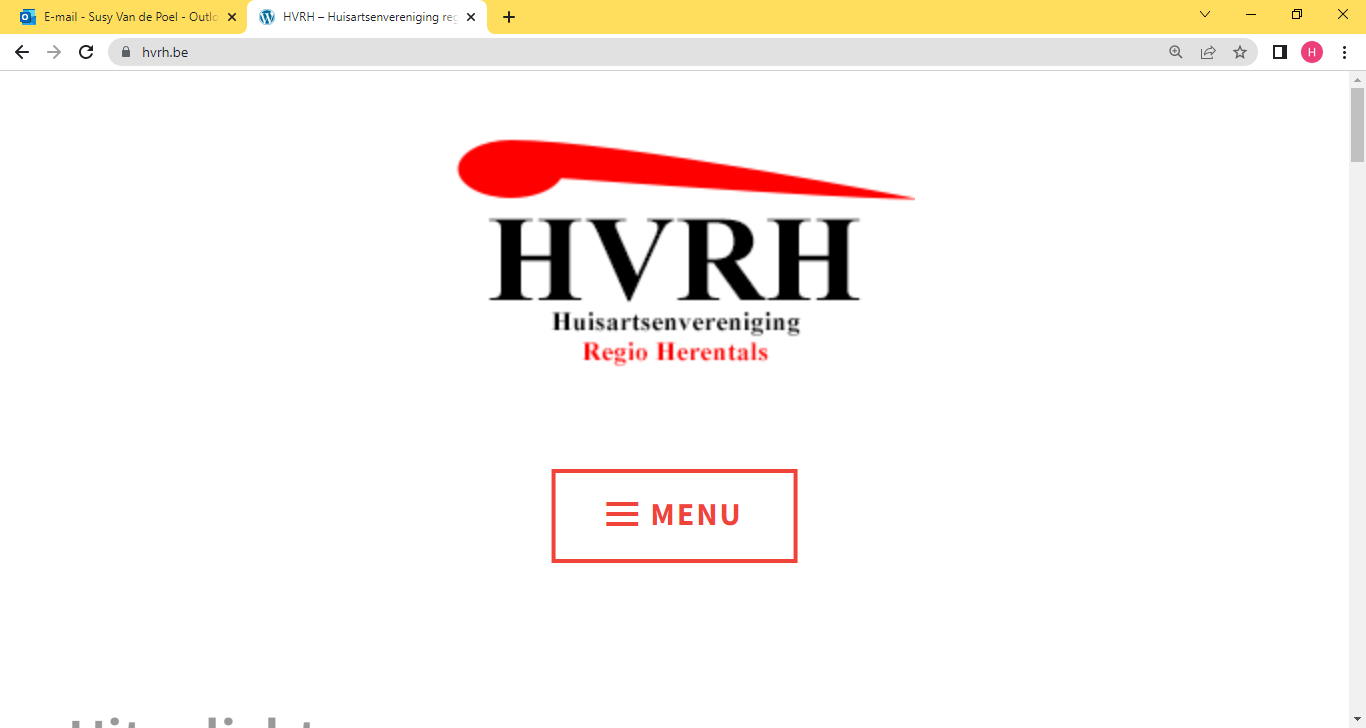